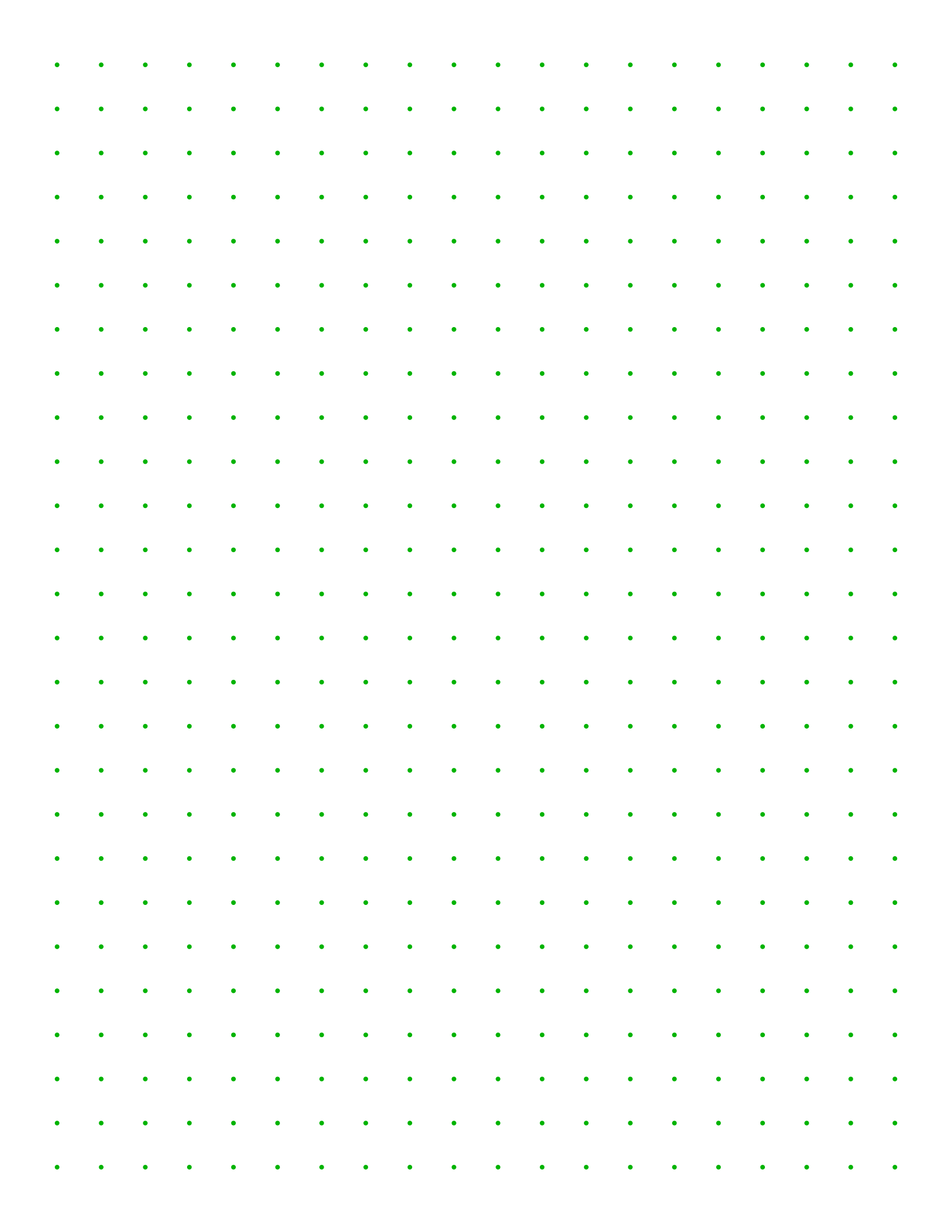 Agent-Based Evolution
Jerry Chen
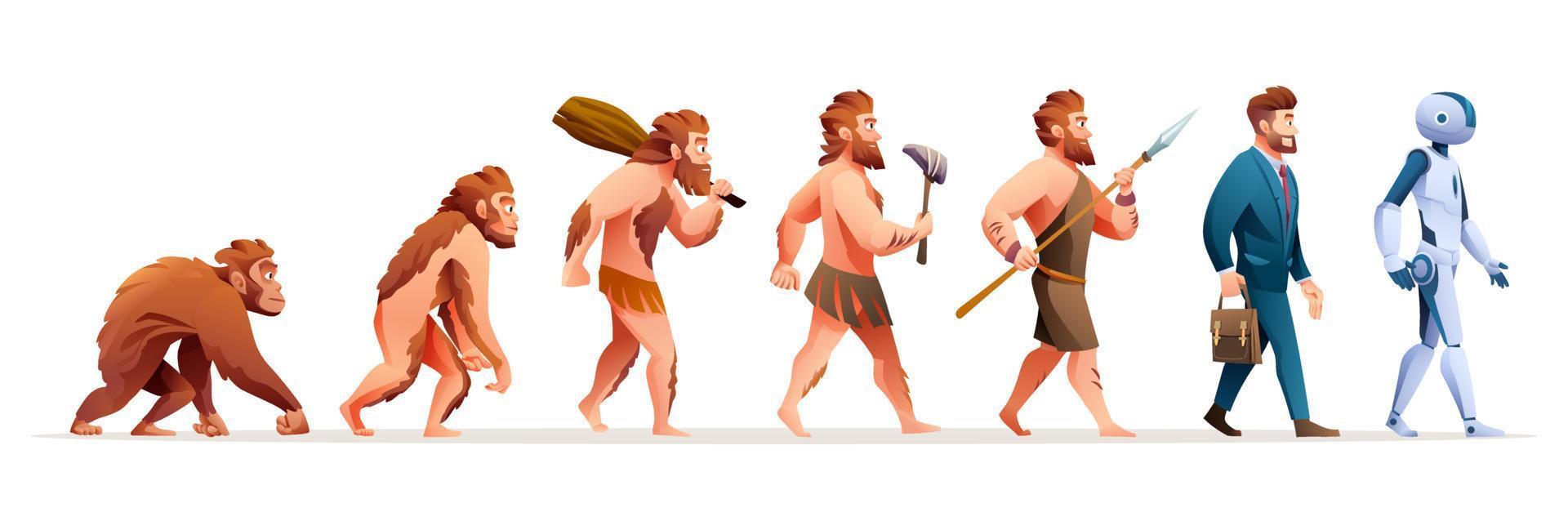 Key Topics
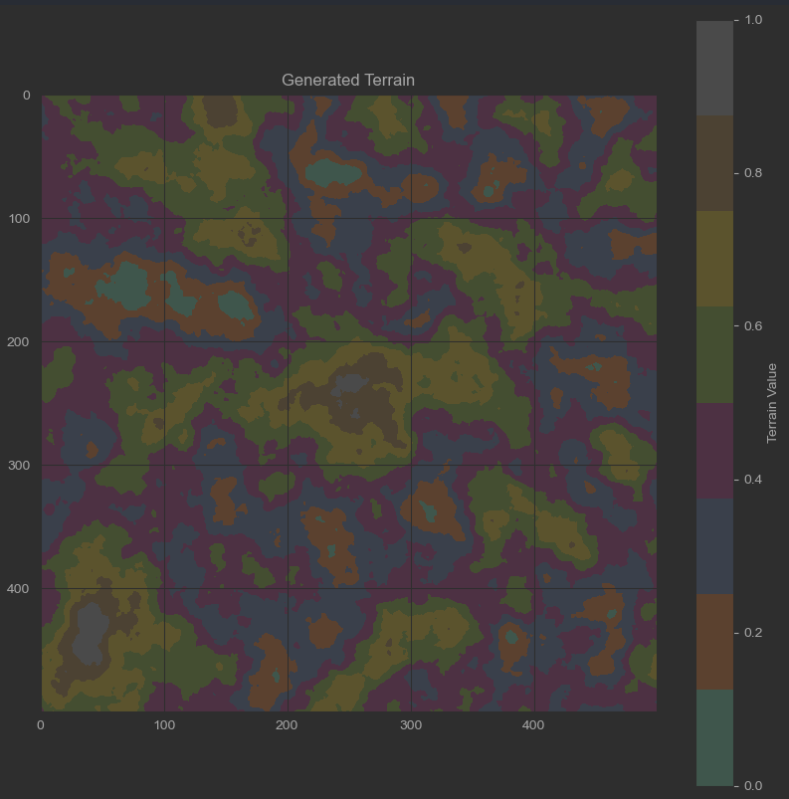 Method
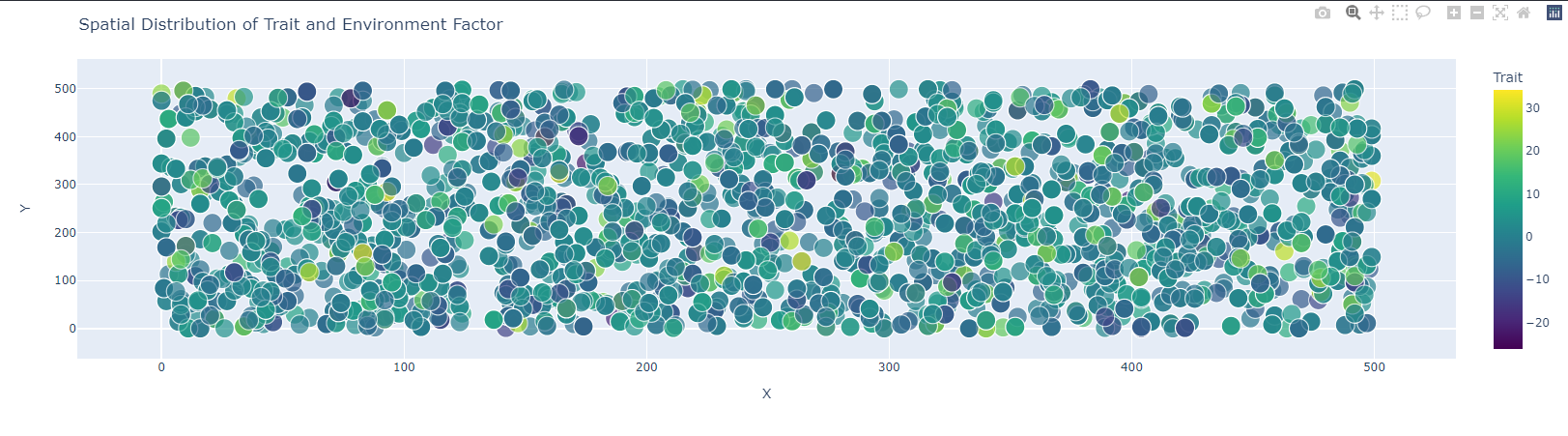 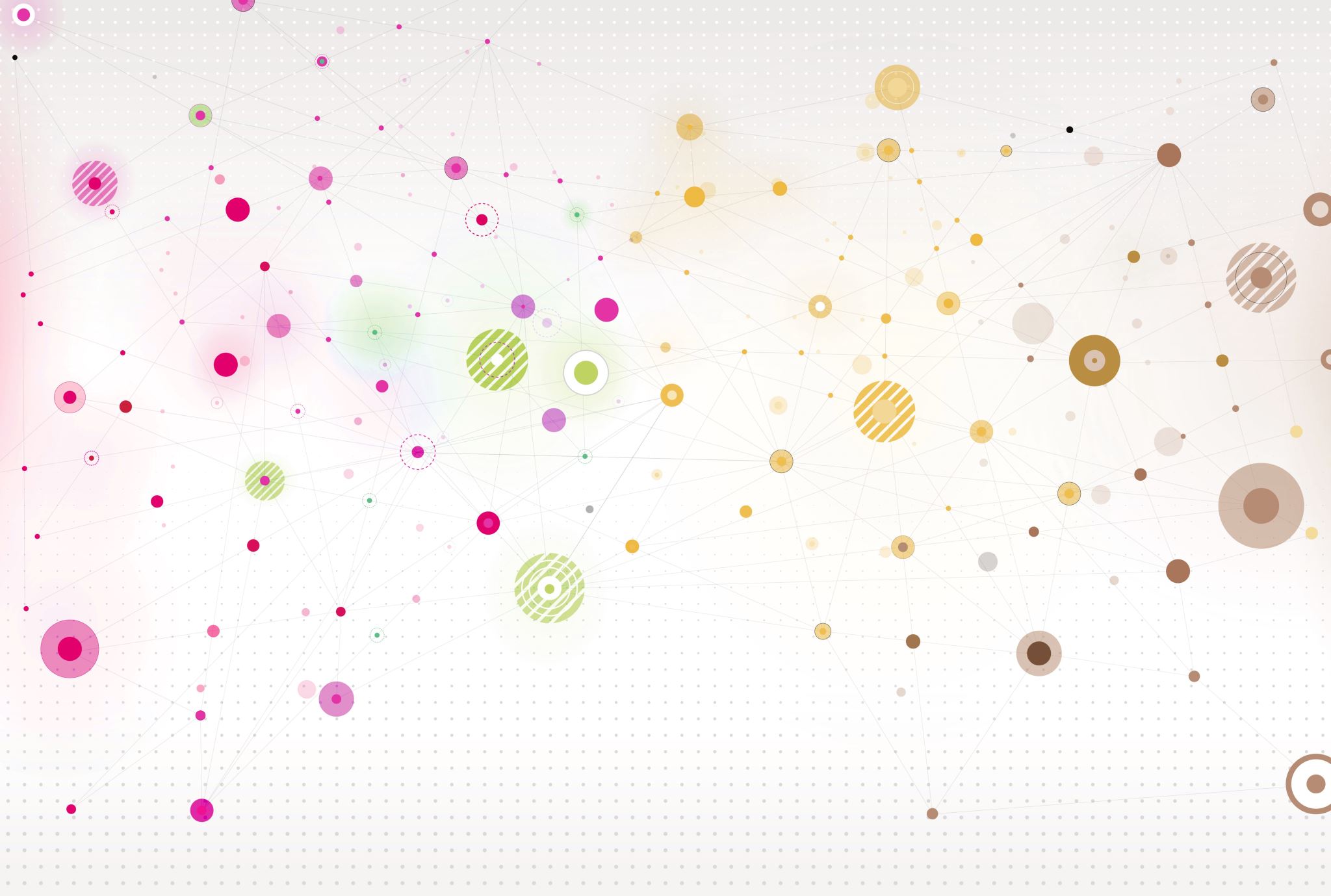 Code
Focus on applying various simulation techniques from both the course and also in own research
Use of matplotlib and NumPy for plotting and animation generation
Using MESA based agent modeling and OOP approach for simulation framework efficiency
MESA allowed for efficient storage of results and getters for them to decrease animation time(use dataCollector to gather all values and get them later for plotting)
Various other features not yet implemented but modular framework allows iteratively improving on the simulation from a complexity and user friendliness standpoint